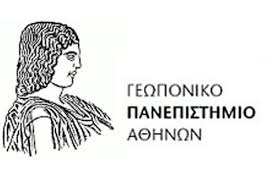 Αρωματικά Φυτά & Αιθέρια Έλαια
Διάλεξη 2η  
Παλαιογεώργου Αναστασία-Μαρίνα 
Βιοτεχνολόγος MSc, PhD
Πανεπιστημιακή Υπότροφος
5. Αιθέρια έλαια-ρόλος -χημική σύσταση-ιδιότητες-βαθμός πτητικότητας-επιδράσεις προφυλάξεις
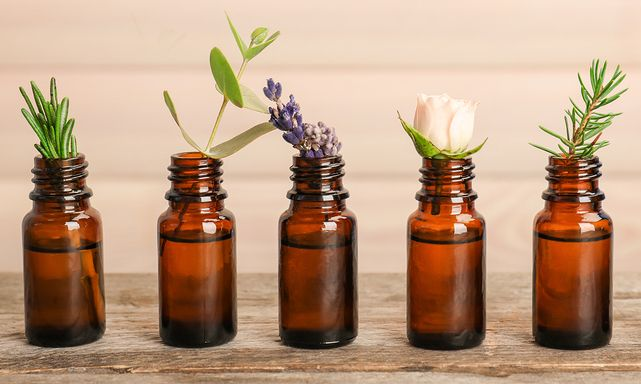 Με τον όρο αιθέρια έλαια χαρακτηρίζονται μίγματα πτητικών ουσιών με χαρακτηριστική οσμή και γεύση, ελαιώδους συστάσεως.
Aπομονώνονται μέσω μιας διεργασίας, όπως η απόσταξη, από ένα αρωματικό φυτό ενός συγκεκριμένου φυτικού είδους. Το αιθέριο έλαιο φέρει, συνήθως, το όνομα του φυτικού είδους από το οποίο έχει προκύψει, π.χ. ριγανέλαιο.

Στα αιθέρια έλαια τα κυριότερα συστατικά τους ανήκουν στην κατηγορία των τερπενίων, που συντίθενται συνήθως κατά το βιοσυνθετικό μονοπάτι του μεβαλονικού οξέος ή στην κατηγορία των αρωματικών ενώσεων (του φαινυλοπροπενίου) που παράγονται συνήθως στο βιοσυνθετικό μονοπάτι του σικιμικού οξέος.
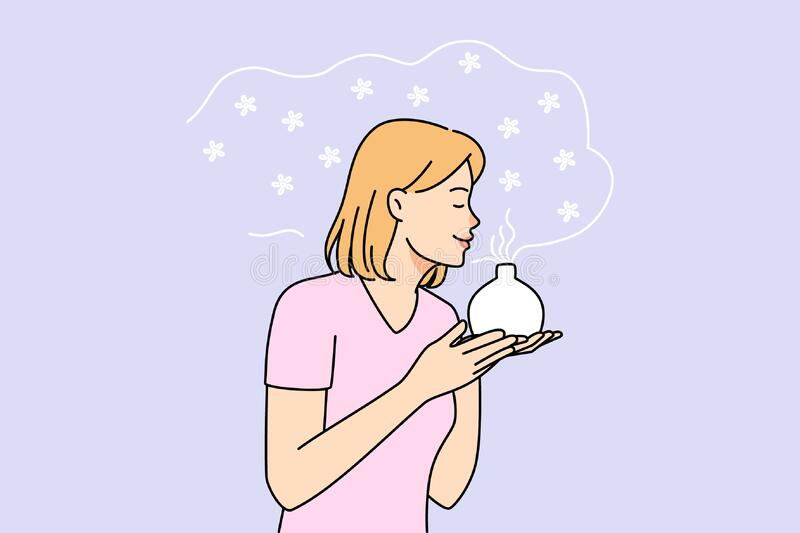 Βασικό χαρακτηριστικό των αιθέριων ελαίων είναι η πτητικότητά τους, δηλαδή ότι εξατμίζονται γρήγορα.
Τα μέρη του φυτού στα οποία συγκεντρώνονται κατά κύριο λόγο τα αιθέρια έλαια είναι ειδικά κύτταρα, που λειτουργούν ως φυσικοί αποθηκευτικοί χώροι για το φυτό και ονομάζονται ελαιογόνοι αδένες.
Η οσμή που έχουν τα αιθέρια έλαια είναι ίδια σχεδόν με την οσμή του φυτού ή το μέρος του φυτού από όπου προέρχεται.
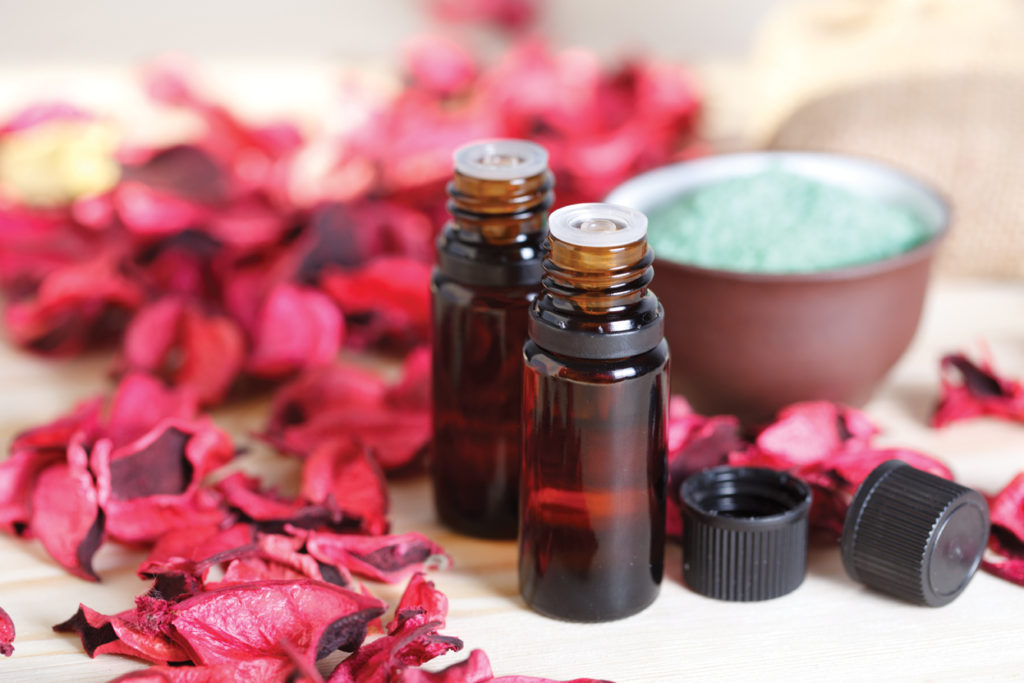 Φυσικές ιδιότητες
Βρίσκονται σε υγρή μορφή, σε θερμοκρασία περιβάλλοντος, αλλά γίνονται πτητικά σε θερμοκρασίες βρασμού (μεταξύ 50 – 320 ºC)
Είναι σχεδόν άχρωμα (σπάνια βαθύ χρώμα)
Είναι διαλυτά στους περισσότερους οργανικούς διαλύτες 
Έχουν πολύ μικρή διαλυτότητα στο νερό
Έχουν χαμηλότερη πυκνότητα από το νερό γεγονός που επιτρέπει το διαχωρισμό τους κατά την υδροαπόσταξη, με εξαίρεση τα αιθέρια έλαια της κανέλας, του γαρύφαλλου
Χημικές ιδιότητες
Είναι οργανικές ενώσεις
Περιέχουν πτητικά συστατικά κατά 85-99%, τα οποία είναι ένα μίγμα από τερπενικές, τερπενοειδείς και άλλες αρωματικές και αλειφατικές ενώσεις.
Οι ενώσεις αυτές είναι άκυκλες ή κυκλικές
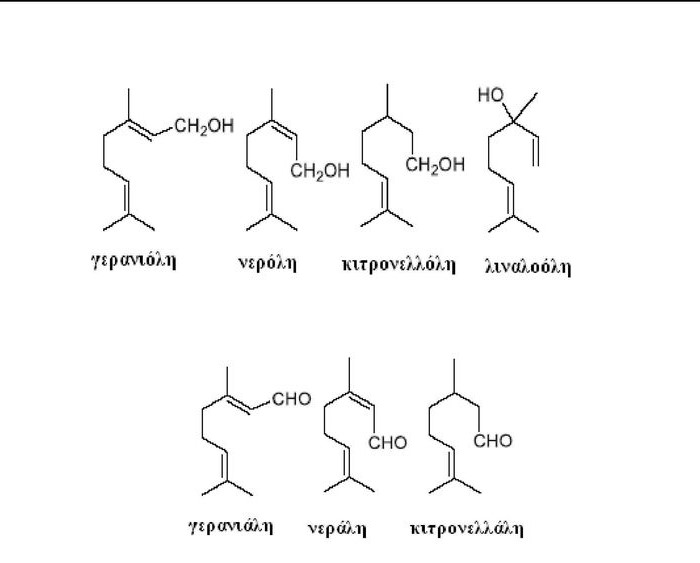 Άκυκλες τερπενικές αλκοόλες
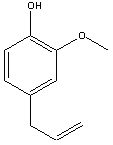 Αρωματική αλδεύδη: ευγενόλη
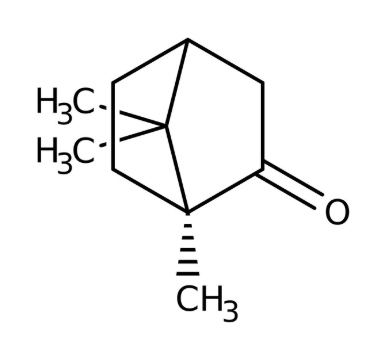 Τερπενοειδές: καμφορά
Ο φυσικός ρόλος των αιθέριων ελαίων στα φυτά
Προστατεύουν τα φυτά γιατί αποτρέπουν την εγκατάσταση των εντόμων και των παρασίτων στα φυτικά όργανα λόγω του αρώματος τους 
Προστατεύουν τα φυτά γιατί λόγω της εξατμίσεως τους ελαττώνετε η υψηλή θερμοκρασία 
Αποφεύγεται η σήψη των φυτικών ιστών λόγω του ότι το ρητινώδες περιεχόμενο πολλών αιθέριων φυτών συμβάλλει στην κάλυψη των φλοιών του φλοιού 
Με το άρωμα των λουλουδιών προσελκύονται τα διάφορα έντομα και έτσι γίνεται καλύτερη γονιμοποίηση αυτών και διασταύρωση των μη αυτογονιμοποιούμενων φυτών 
Λόγω του ότι μπαίνουν στους μεσοκυττάριους χώρους και ελαττώνουν την διαπνοή κάνουν τα φυτά πιο ανθεκτικά στην ξηρασία 
Αυξάνουν την ταχύτητα κυκλοφορίας των θρεπτικών ουσιών που ρυθμίζουν τον μεταβολισμό των φυτών 
Δρουν καταλυτικά στο μεταβολισμό των γλυκοζιτών και άλλων ουσιών 
Πιθανόν να δρουν ως ορμόνες που προάγουν διαφορές λειτουργίες στα φυτά
Η χρησιμότητα των αιθέριων ελαίων για τον άνθρωπο
Οι φυσικές και οι χημικές ουσίες που χρησιμοποιούνται ως συντηρητικά περιλαμβάνουν τα αιθέρια έλαια των φυτών.
Π.χ. η φαινολική ουσία καρβακρόλη που είναι βασικό συστατικό αιθέριων ελαίων της ρίγανης και του θυμαριού η οποία να έχει σημαντική αντιμικροβιακή δράση και η κινναμαλδεϋδη με αντίστοιχη δράση και χρήση που είναι συστατικό από το αιθέριο έλαιο της κανέλας.
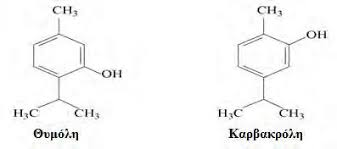 Η χρήση που έχουν στα τρόφιμα συναντά τις καταναλωτικές απαιτήσεις για ήπια και φυσικά προϊόντα, ειδικά την τελευταία δεκαετία που παρατηρείται πολύ έντονα αυτή η τάση!
Πολλά από τα αιθέρια έλαια χρησιμοποιούνται ως αρωματικά προσθετικά και βελτιωτικά γεύσης!
π.χ. βασιλικός, λεμόνι, βανίλια, μέντα
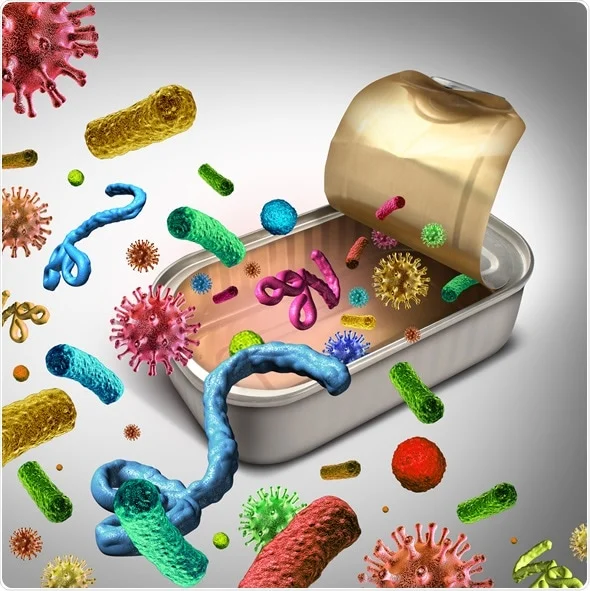 Η αντιμικροβιακή δράση των αιθέριων ελαίων έχει αποδειχτεί ενάντια σε πολύ συχνά για τη βιομηχανία τροφίμων παθογόνα.
π.χ. Listeria monocytogenes, Salmonella enteritidis και typhimurium, Escherichia coli, Bacillus cereus, Staphylococcus aureus
Πιο ευπαθή τρόφιμα: 
μαλακά τυριά
ημιαποβουτηρωμένο γάλα
γιαούρτι 
φιλέτα ψαριών και κρέατος
 κιμά 
μαγειρεμένο χοιρινό και κοτόπουλο 
τρόφιμα συσκευασμένα σε κενό ή τροποποιημένη ατμόσφαιρα, 
φρούτα
χυμοί
λαχανικά
Σε μελέτες που περιλαμβάνουν δοκιμές αιθέριων ελαίων έναντι σε μεγάλο φάσμα μικροοργανισμών, αποδείχθηκε ότι τα αιθέρια έλαια κανέλας, γαρυφάλλου, σκόρδου, ρίγανης, δάφνης, θυμαριού, έχουν μια σημαντική αντιμικροβιακή δράση απέναντι σε βακτήρια και μύκητες που προκαλούν τροφιμογενή νοσήματα.
Πιο συγκεκριμένα...
Θυμόλη, καρβακρόλη, ρ- κυμίνη (θυμάρι, ρίγανη)
Σιναμική αλδεΰδη (κανέλα σε ποσοστό 65-75%)
Λιμονίνη (κίτρα)
Ευγενόλη (γαρυφαλλιά )
Σινεόλη, πεύκινη, καμφίνη (δεντρολίβανο, φασκόμηλο)
Καμφορά (δενδρολίβανο)
Αλλασίνη (σκόρδο, κρεμμύδι)
Ο βαθμός ευαισθησίας των μικροοργανισμών ποικίλλει ανάλογα με το στέλεχος, το οξειδωαναγωγικό δυναμικό και την αντίδραση της χρώσης Gram.
Π.χ. η Escherichia coli είναι λιγότερο ανθεκτική από τη Pseudomonas fluorescence στα αιθέρια έλαια της δάφνης, δενδρολίβανου, κύμινου, θυμαριού. Οι Salmonella enteritidis και S. typhimurium είναι ανθεκτικότερα από τις Pseudomonas fragt στα αιθέρια έλαια δάφνης και μαστίχας. Σε μια άλλη μελέτη στην Listeria monocytogenes πιο αποτελεσματικά βρέθηκαν τα αιθέρια έλαια του γαρυφάλλου και της ρίγανης.
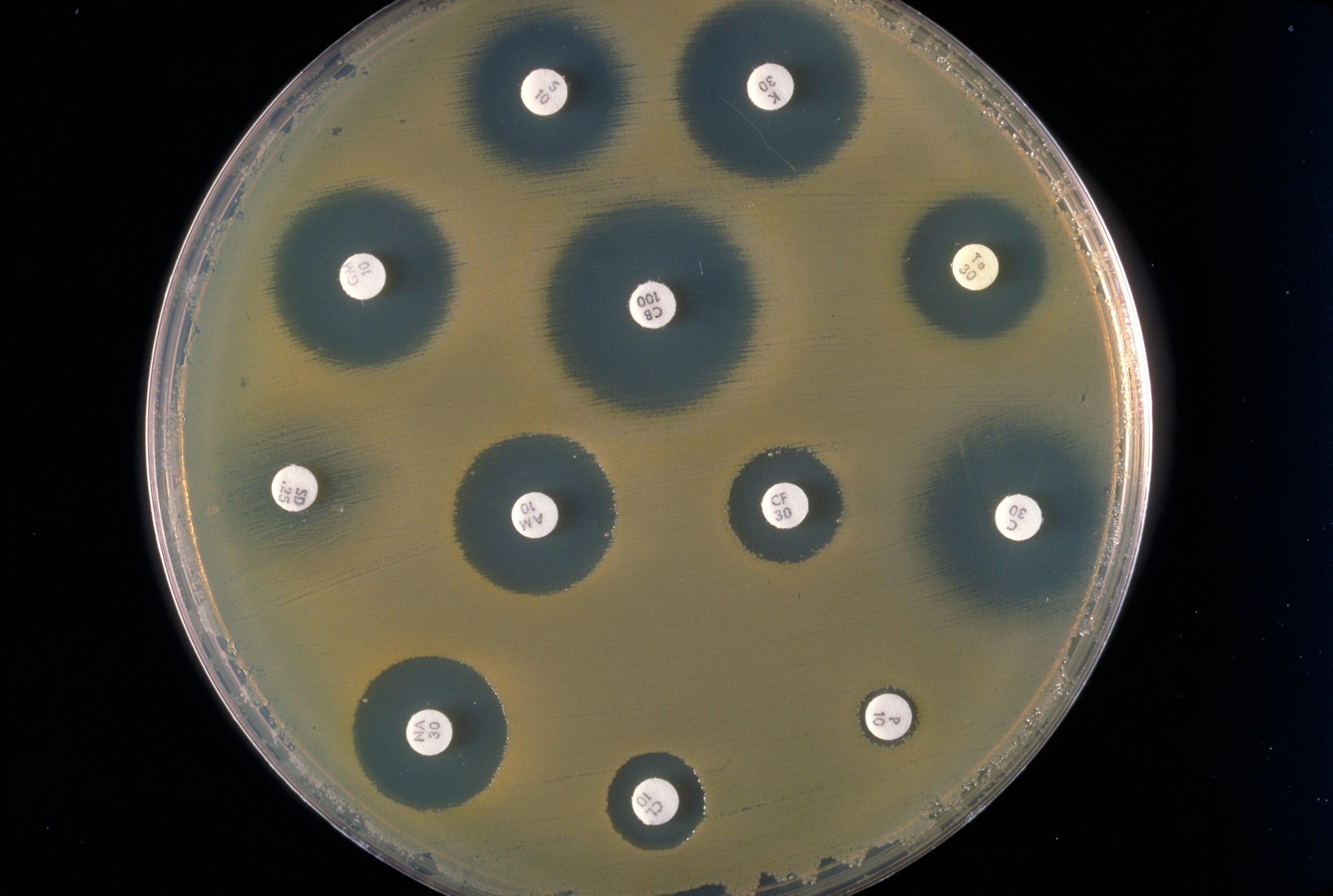 Ετσι, σε μία μονάδα παραγωγής μπορούν να χρησιμοποιηθούν κατά τη μεταποίηση και συσκευασία των τροφίμων ώστε να παραμένουν προστατευμένα και ασφαλή σε όλα τα στάδια της εφοδιαστικής αλυσίδας μέχρι να φτάσουν στον καταναλωτή!
Η αντιμικροβιακή δράσης των αιθέριων ελαίων δεν περιορίζεται μόνο στη βιομηχανία τροφίμων αλλά έχει και άλλες εφαρμογές. Για παράδειγμα, χρησιμοποιούνται ευρέως για ιατρικούς και φαρμακευτικούς σκοπούς.
Δράση αιθέριων ελαιών
Γερμανικό χαμομήλι (chamomilla romance) : αναγέννηση κυττάρων
Νερολί: αναπλάθει – επουλώνει – τονώνει
Γεράνι: μείωση ερυθρότητας –  επούλωση
Σιτέλαιο: πλούσιο σε βιταμίνη A + E – μαλακτικό – προστατευτικό
Ροδόξυλο: ενυδάτωση – τόνωση – αντισηψία
Σανταλόξυλο: επούλωση- ανανέωση – επιδερμίδας –  στυπτικό
Αμυγδαλέλαιο: ενυδάτωση, πλούσιο σε βιταμίνες και ιχνοστοιχεία
Λεμόνι: σύσφιξη, δροσιά, λείανση, αντισηψία
Καλέντουλα: καταπραϋντική δράση, επουλωτικό
Τειόδεντρο (tea tree):  αντισηπτικό,  αντιμικροβιακή δράση
Λεβάντα: επούλωση, αποσυμφόρηση
Καρότο: ενυδάτωση, λείανση της επιδερμίδας
Θυμάρι: επουλωτικό, αποσυμφορητικό
Δεντρολίβανο: καταπραϋντικό,  επουλωτικό
Πορτοκάλι: καταπραϋντικό,  τονωτικό αντιοξειδωτικό
Αμαμελίδα: αγγειοσταλτικό, στυπτικό
Ροδόνερο: στυπτικό
Ροδακινέλαιο: επανορθωτικό
Βερυκοκέλαιο : Αντιοξειδωτικό
Στην αγορά πωλούνται παραπλανητικά συνθετικά λάδια ως αιθέρια έλαια. 

Πώς μπορούμε να τα ξεχωρίσουμε?

Σε αντίθεση µε τα λιπαρά λάδια, τα αιθέρια    έλαια    δεν    αφήνουν    κηλίδα    σε    διηθητικό    χαρτί!
Ευχαριστώ πολύ!!